Өченче декабрь.Сыйныф эше.
Фонетик күнегү.
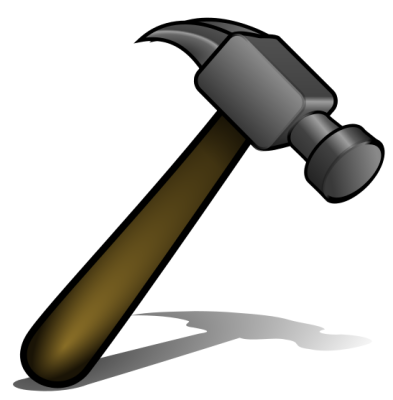 ча, ча, ча
чы, чы, чы 
че, че, че 
чән, чән, чән
өйрәнәбез татарча
ул - тырыш укучы
минем әнием - тегүче
син -  эшчән
Бу кем? Табышмакның җавабын тап.
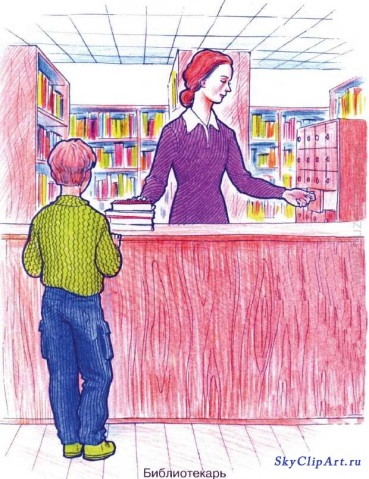 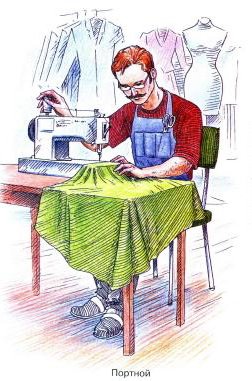 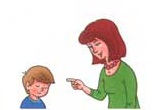 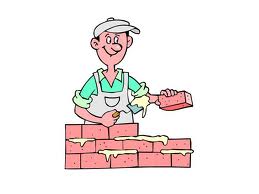 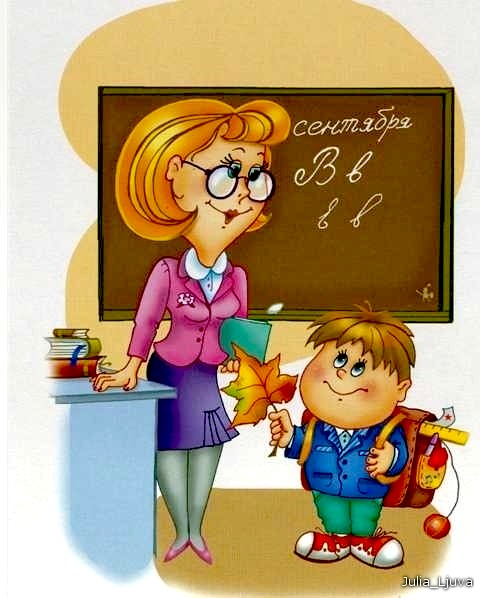 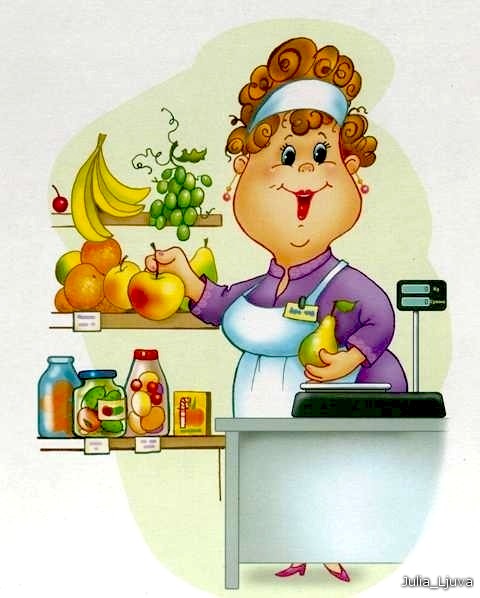 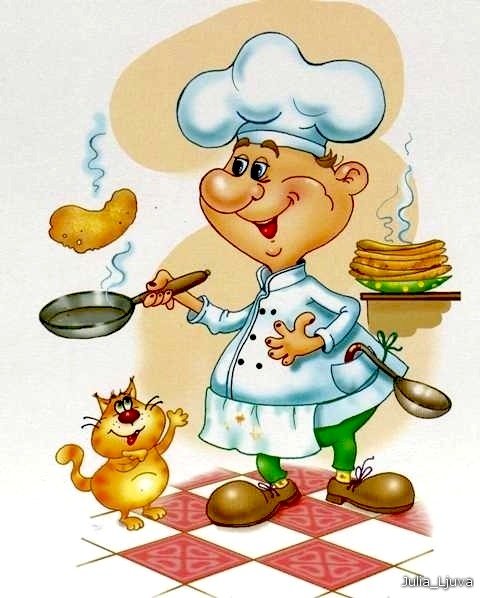 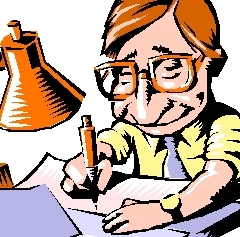 Яңа сүзләр яса. (-чы/-че)
Балык
Балыкчы
Бакча
Бакчачы
Авыл
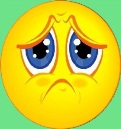 Эш
Эшче
Җыр
Җырчы
Курчак
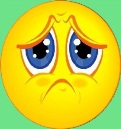 Китапханәче
Китапханә
Мәктәп
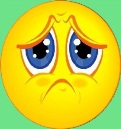 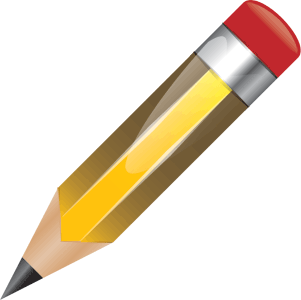 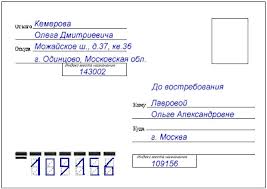 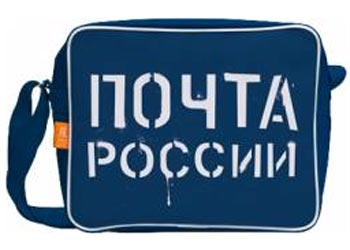 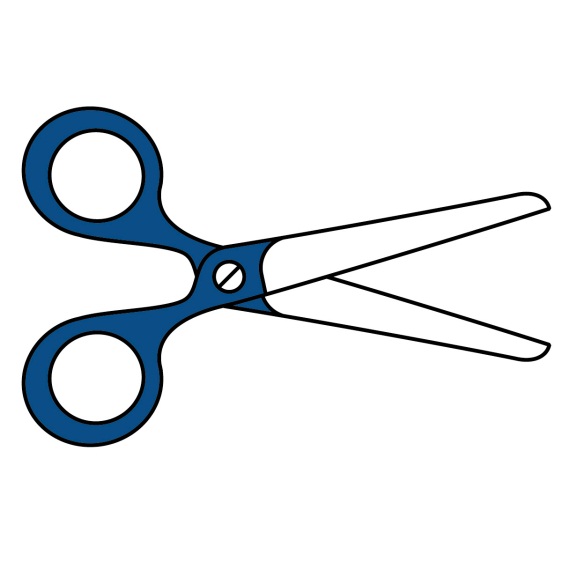 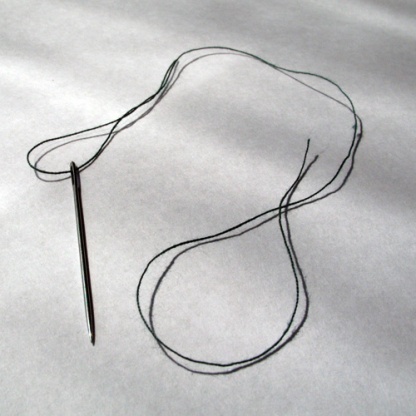 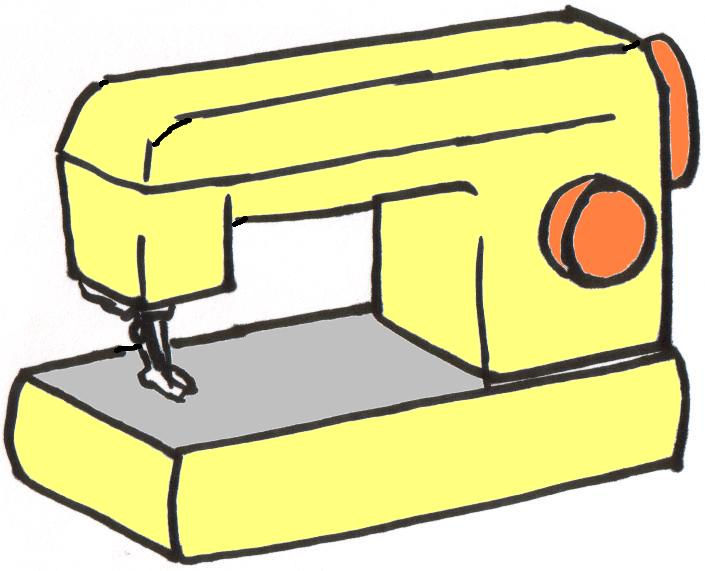 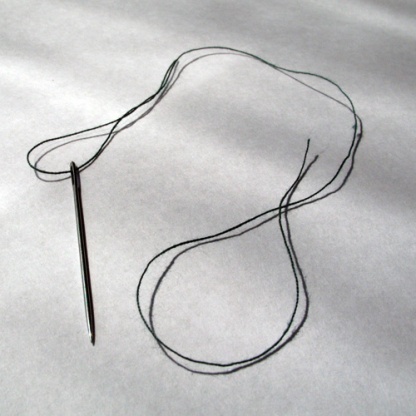 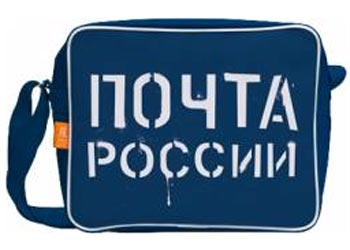 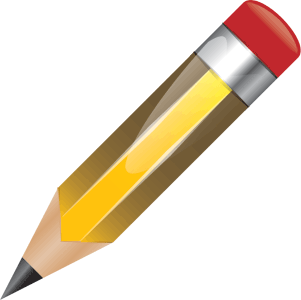 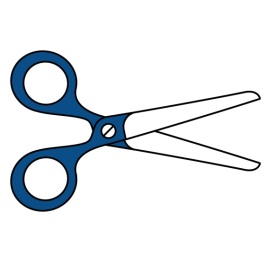 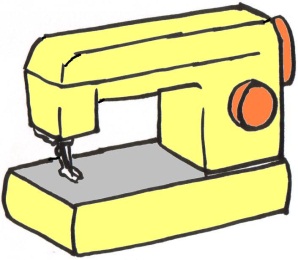 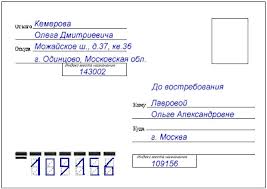 Сообщи о том, что:
- Петр Иванович – учитель;
- дядя Марат – рыбак;
- тетя Клава – продавщица;
- твоя мама – врач;
- его сестра – библиотекарь;
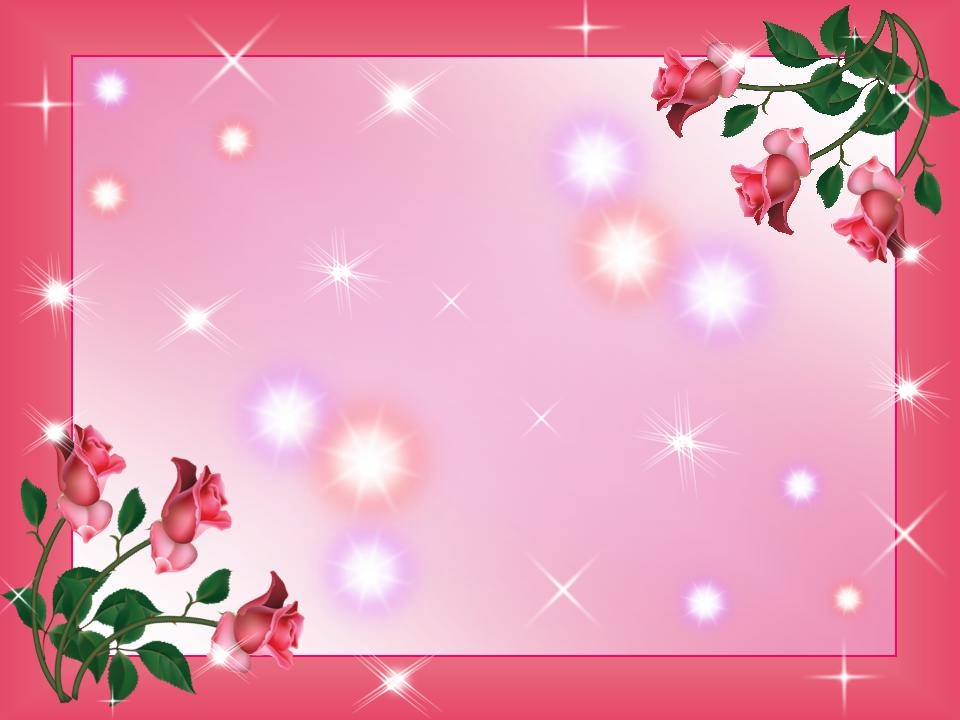 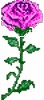 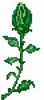 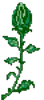 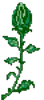 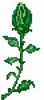 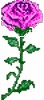 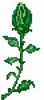 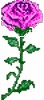 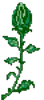 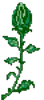 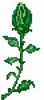 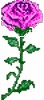 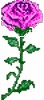 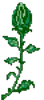 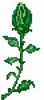 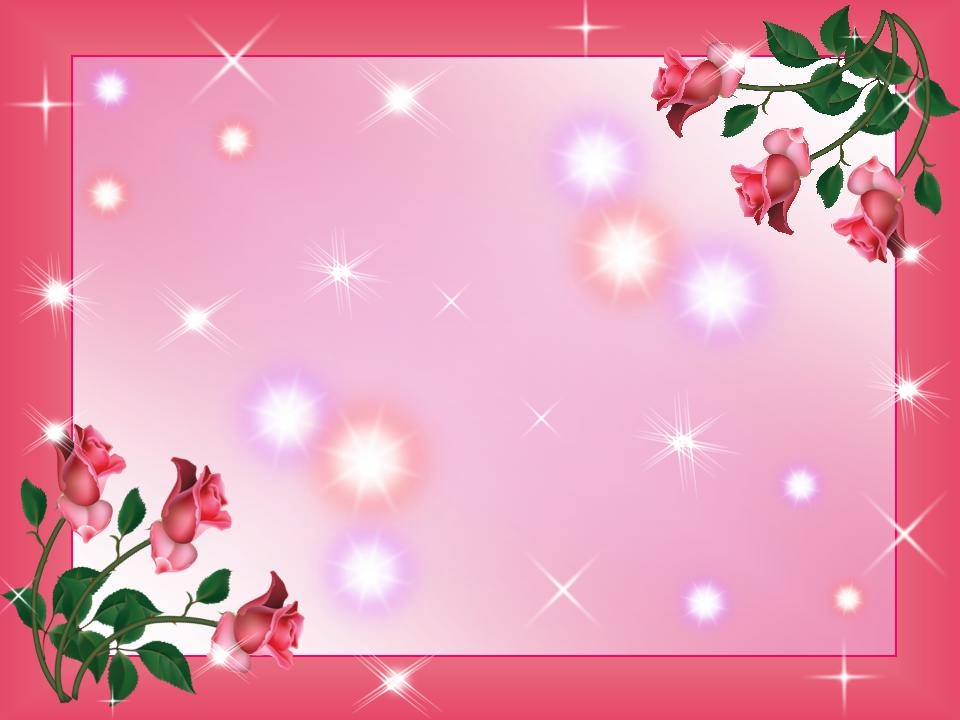 Тегүче аш пешерә, 
пешечке күлмәк тегә.
Тегүче күлмәк тегә, 
пешечке аш пешерә.
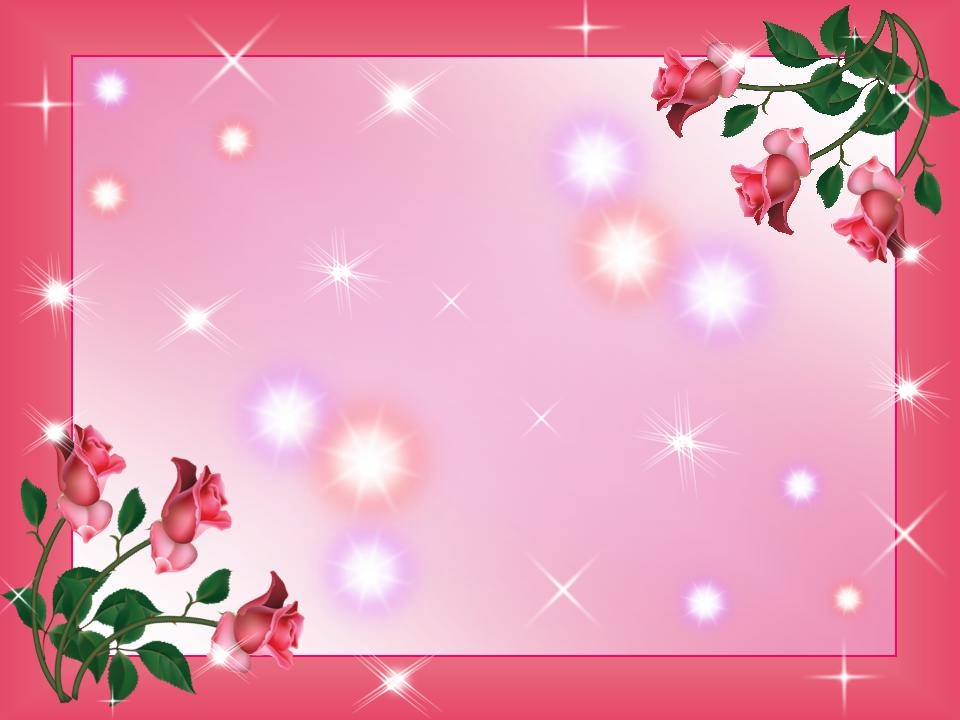 Сатучы кешеләрне дәвалый, 
табиб ашамлыклар сата.
Сатучы ашамлыклар сата,
 табиб кешеләрне дәвалый.
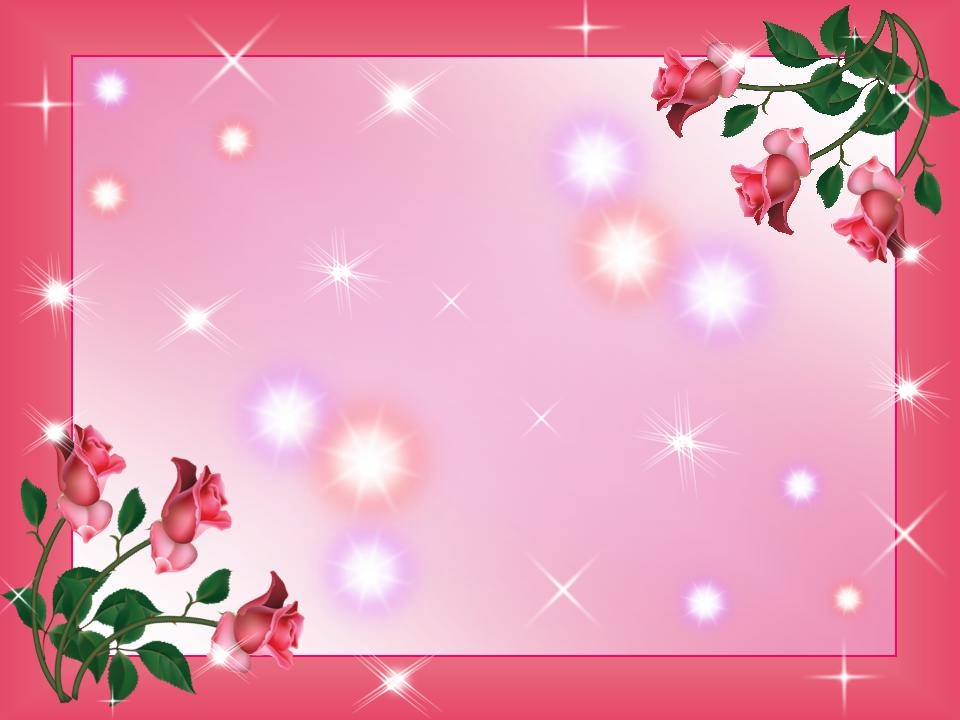 Укытучы хатлар тарата, 
хат ташучы балалар укыта.
Укытучы балалар укыта,
 хат ташучы хатлар тарата.
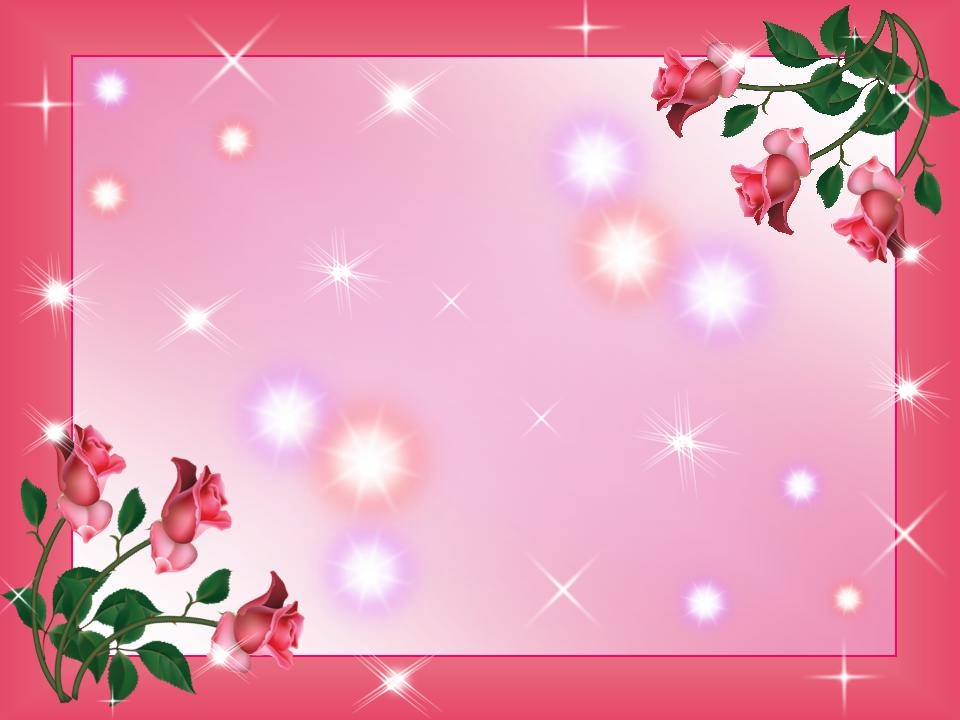 Тәрбияче балык тота, 
балыкчы балалар тәрбияли.
Тәрбияче балалар тәрбияли, 
балыкчы балык тота.
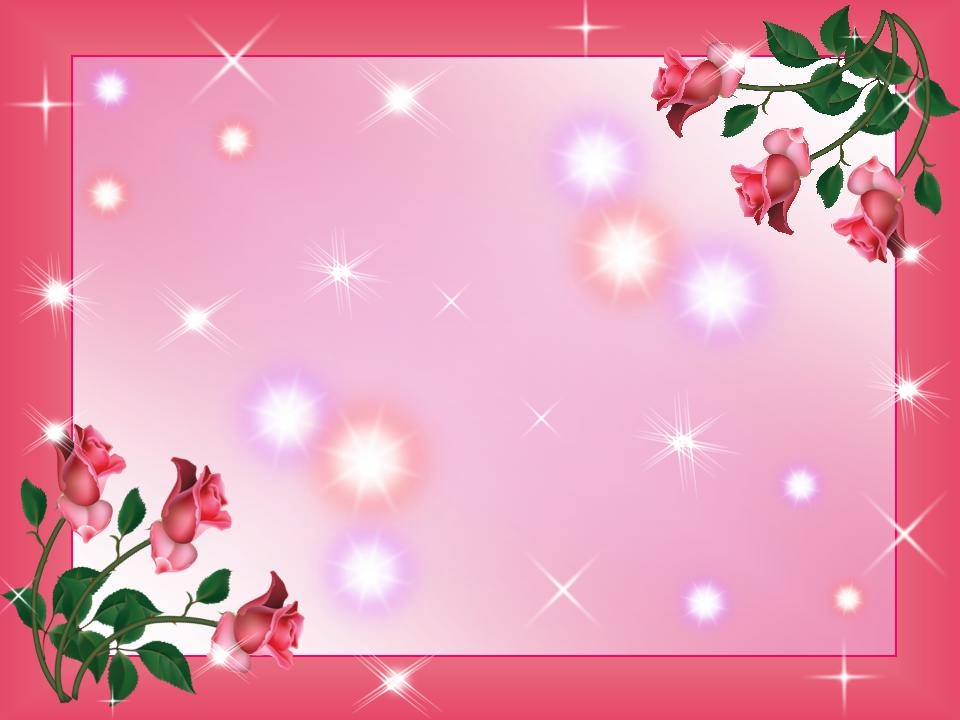 Төзүче бакчада эшли, 
бакчачы йортлар төзи.
Төзүче йортлар төзи, 
бакчачы бакчада эшли.
Диалогны укыгыз һәм тәрҗемә итегез.
1укучы: Мин табиб булам.
2 укучы: Ә мин төзүче булам. Төзүче һөнәре кирәклерәк, чөнки ул
 хастаханәләр төзи.
3 укучы: Юк, пешекче һөнәре кирәклерәк. Ул төзүчегә ашарга пешерә.
4 укучы: Минемчә, сатучы һөнәре кирәклерәк. Ул пешекчегә 
ашамлыклар сата.
5 укучы: Ә сатучы авырса (если заболеет), ашамлыклар сатмаса (если 
не продаст) нишләргә?
6 укучы: Аны табиб дәвалый.
7 укучы: Шулай булгач (раз так), кайсы һөнәр кирәклерәк?
Барлык һөнәрләр дә бик кирәкле!
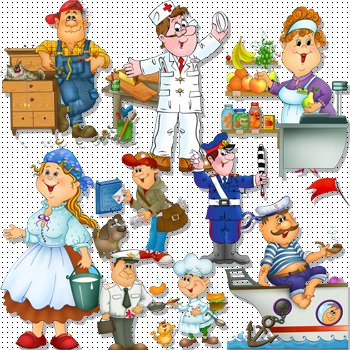 Өй эше.Бер һөнәр турында сөйлә.
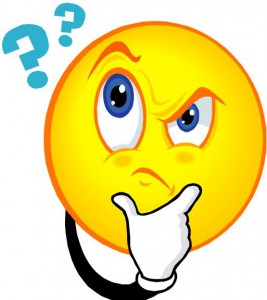 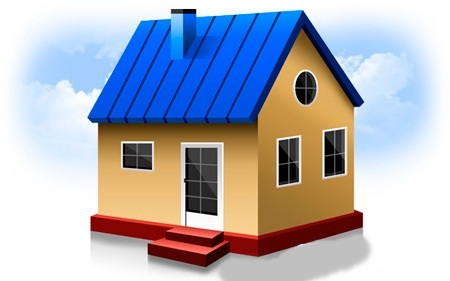 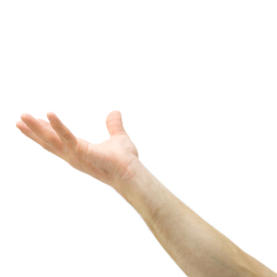 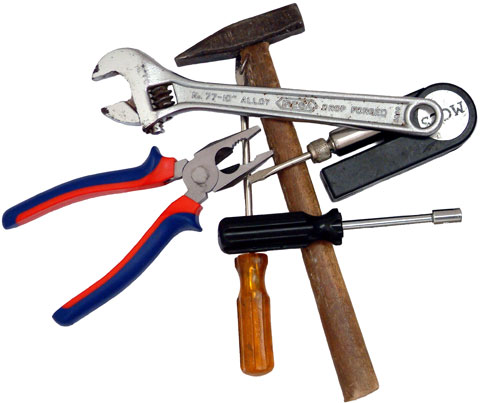 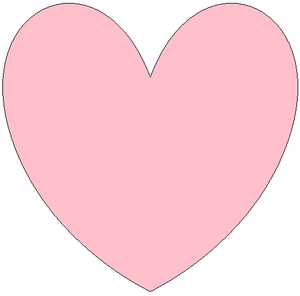 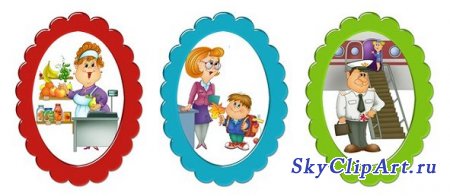